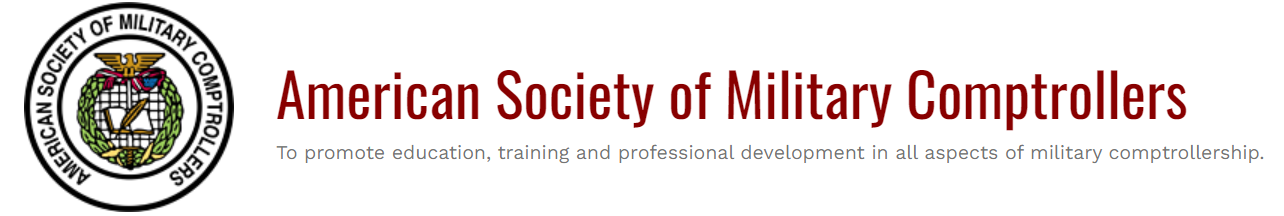 Welcome to the September ASMC 
Aviation Chapter Meeting
Learn more about the 
the ASMC Aviation Chapter at  
https://www.asmc-aviation.org/
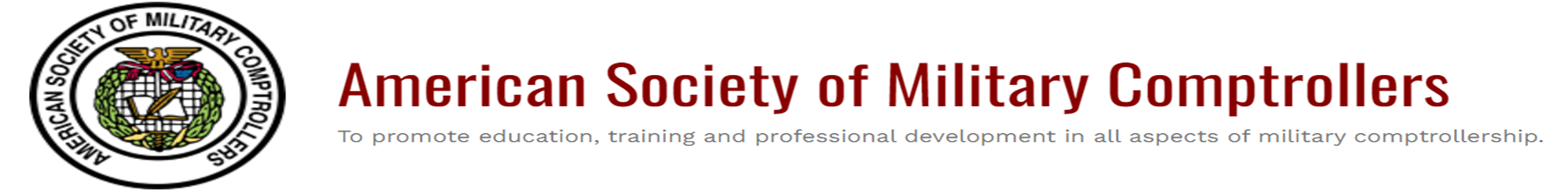 Want to be an ASMC Member?
Membership: $40 per year or $96 for 3 years
Networking with FMs in Other Commands 
Leadership Experience
Professional Development
Social Events
Volunteer Opportunities
Continuous Learning Points
Resume Builder
New Friends!
To Join: https://www.asmc-aviation.org
Leadership Opportunities
We need excited and motivated individuals who want to help us take ASMC to the next level! 

Open Positions:  
Co-Treasurer 
Community Activities 
Way & Means


Resume Builder * Volunteer Hours for Award Write Ups * Networking
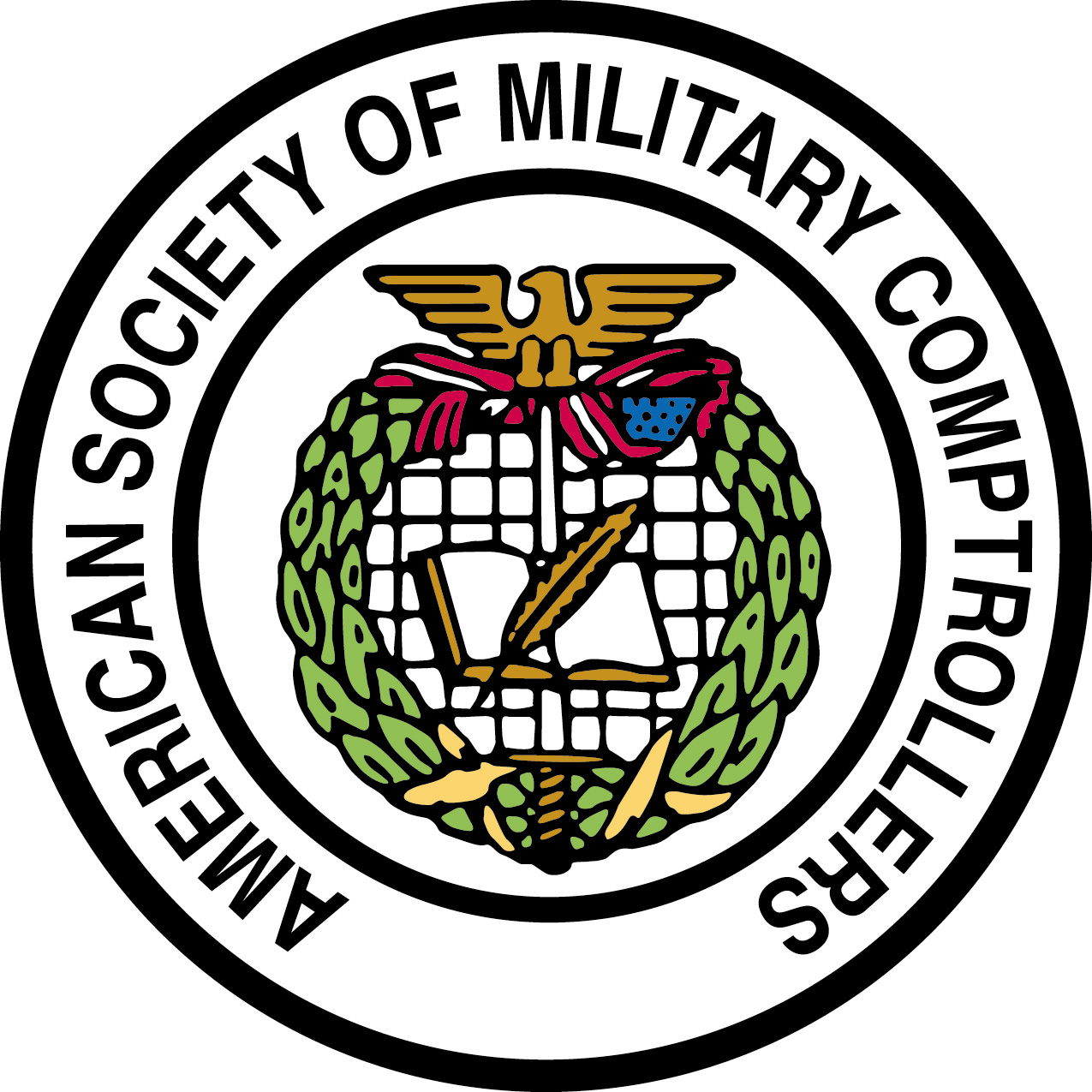 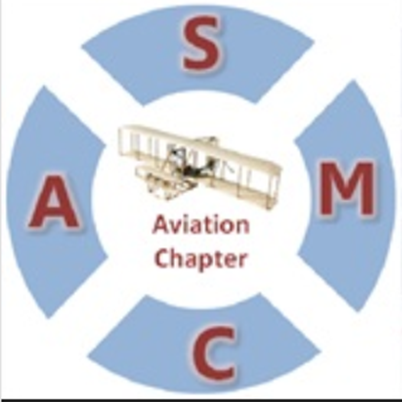 Contact your President – Dawn Holding, AFLCMC/WFFI
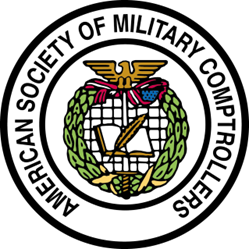 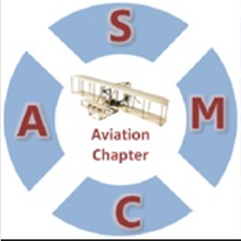 Resources Needed
Volunteers for Christmas Party 
Luncheon Speakers & Topics
Contact: Tammy Pendergast, AFRL/RQF
Community Volunteer Opportunities
Contact:  Dawn Holding, AFLCMC/WFFI
Upcoming Events
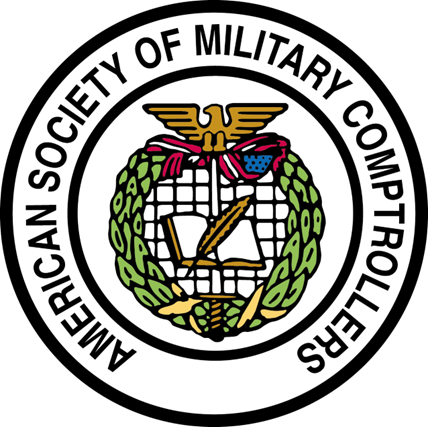 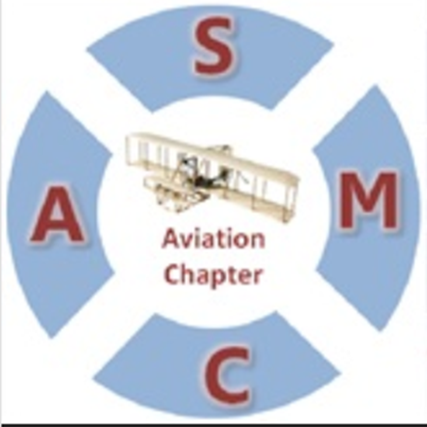 October TBD 
Networking Event at Packy’s

November 4th  (12:45p-3p) & 18th (8:45a-11a) 
Crayons to Classroom Volunteering Opportunities

December Date/Time TBD  
In Person ASMC Member Christmas Party!!
Upcoming FM Networking Event!
October TBD
At Packy’s at Hope Hotel
In person networking!!  ASMC members and non-members are invited! 
Numerous senior leaders will be present!  
Bring a friend and see you there! 
Expecting 50-75 attendees min
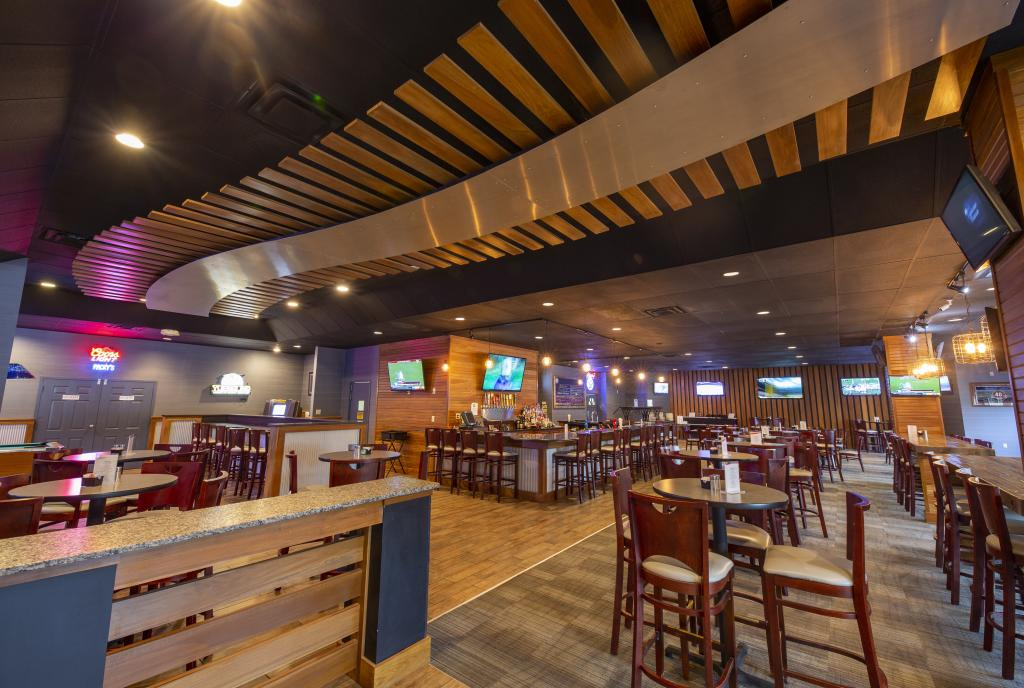 Want To Help? Contact: Tammy Pendergast, AFRL/RQF
New Volunteer Partner!
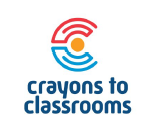 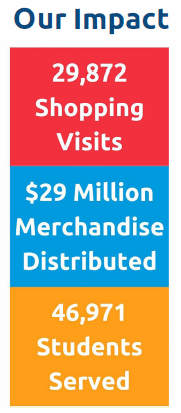 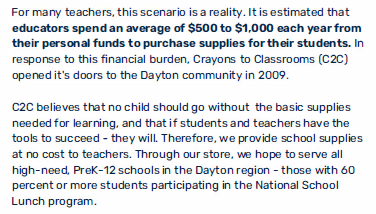 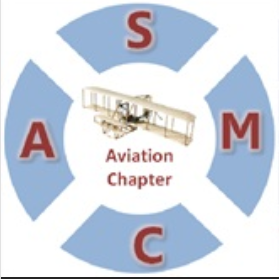 ASMC Volunteer Opportunity!
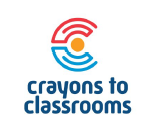 November 4th   12:45pm-3pm
Or 
November 18th 8:45am-11am
Sign up to Volunteer at: 
https://www.signupgenius.com/go/508094AA4AC29AB9-asmc/69526432
More Info? Debra Walter, AFRL/RSF or Dawn Holding, AFLCMC/WFFI
ASMC Christmas Party!
Planning for early December
Looking for volunteers to Help!
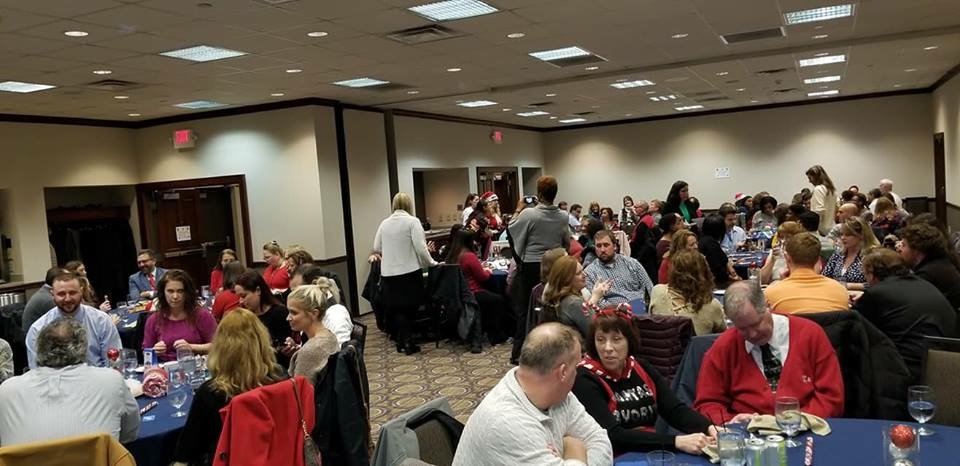 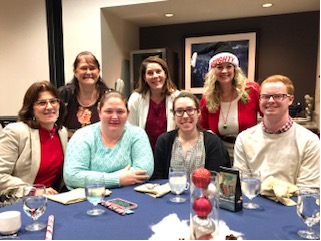 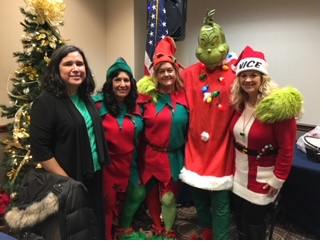 Want to Help? Contact Tammy Pendergast, AFRL/RQF
Today’s Virtual ASMC Luncheon
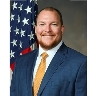 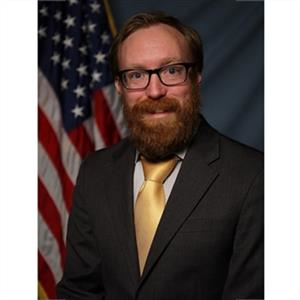 -TOPIC -Demystifying Cost: AFRL FM Training Concept Review
Mr. Zac Newman AFRL HQ Division Chief 
AFRL/FZC
Mr. Jack SnyderOperations Research Analyst
AFRL/RQFC